Nov. 2017
Project: IEEE P802.15 Working Group for Wireless Personal Area Networks (WPANs)

Submission Title: [Implementation Approaches for LPWAN Extension]	
Date Submitted: [6 November, 2017]	
Source: [Joerg ROBERT] Company [Friedrich-Alexander University Erlangen-Nuernberg]
Address [Am Wolfsmantel 33, 91058 Erlangen, Germany]
Voice:[+49 9131 8525373], FAX: [+49 9131 8525102], E-Mail:[joerg.robert@fau.de]	
Re: []
Abstract:	[This document presents two possible approaches to integrate LPWAN in an existing 802.15.4 infrastructure]
Purpose:	[Presentation in IG LPWA]
Notice:	This document has been prepared to assist the IEEE P802.15.  It is offered as a basis for discussion and is not binding on the contributing individual(s) or organization(s). The material in this document is subject to change in form and content after further study. The contributor(s) reserve(s) the right to add, amend or withdraw material contained herein.
Release:	The contributor acknowledges and accepts that this contribution becomes the property of IEEE and may be made publicly available by P802.15.
Slide 1
Joerg ROBERT, FAU Erlangen-Nuernberg
Nov. 2017
Implementation Approaches for LPWAN Extension
Joerg Robert (FAU Erlangen-Nuernberg)
Slide 2
Joerg Robert, FAU Erlangen-Nuernberg
Nov. 2017
Use-Case Smart Grid with LPWAN Extension ( I / II )
Discussion in Waikoloa on possible ways to integrate LPWAN into existing 802.15.4 infrastructure to cover remote users
Die document presents two possible approaches for the integration

The assumptions are:
Potential re-use of existing 802.15.4 devices with updated software
Each device is only able to operate on 802.15.4 or LPWAN at each point of time
The number of LPWAN devices should be as low as possible
Slide 3
Joerg Robert, FAU Erlangen-Nuernberg
Nov. 2017
Use-Case Smart Grid with LPWAN Extension ( II / II )
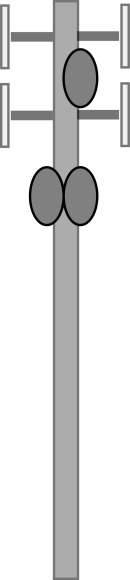 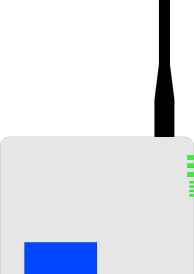 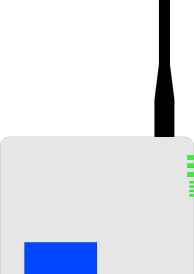 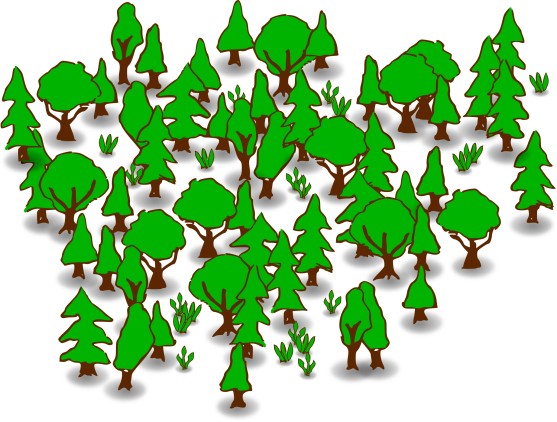 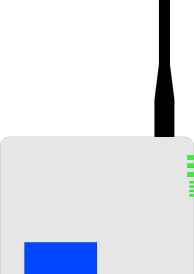 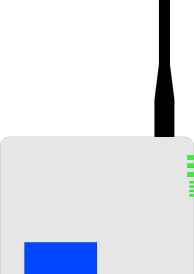 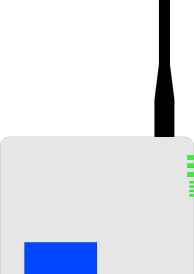 Long-Range LPWAN Link
Remote User
Mesh Network (e.g. 802.15.4g)
for “normal” users
Scenario 1: Direct link to base-station
Scenario 2: Link to 802.15.4 mesh node
Slide 4
Joerg Robert, FAU Erlangen-Nuernberg
Nov. 2017
Scenario 1: Direct Link to Base-Station
The base station is equipped with separate LPWAN communication device

Connection setup:
Devices listen to 802.15.4 beacon and first try to connect to classical 802.15.4g network
If connection cannot be established properly, they switch to the LPWAN mode and listen for LPWAN beacons to connect  to the LPWAN network that is operated on a different frequency
 Trivial case, as two different networks are operated
Slide 5
Joerg Robert, FAU Erlangen-Nuernberg
Nov. 2017
Scenario 2: Link to 802.15.4 Mesh Node
The mesh nodes offer LPWAN and classical 802.15.4 connectivity, but not at the same time

Connection setup:
Devices first listen to 802.15.4 beacon and then try to connect to classical 802.15.4g network
If connection cannot be established properly, they switch to the LPWAN mode and listen for the LPWAN beacon

Nodes connected to the 802.15.4 mesh network (mesh nodes) have to offer LPWAN connectivity
Slide 6
Joerg Robert, FAU Erlangen-Nuernberg
Nov. 2017
Potential Mesh Node Realization
802.15.4 Active Period
802.15.4 In-Active Period
802.15.4 Active Period
...
...
LPWAN In-Active Period
LPWAN Active Period
LPWAN In-Active Period
time
Nodes cannot offer 802.15.4 and LPWAN connectivity simultaneously
TDMA structure where only LPWAN or 802.15.4 is active at each point of time
Mesh Node acts as 802.15.4 and LPWAN PAN coordinator and transmits 802.15.4 and LPWAN beacons to coordinate TDMA structure
LPWAN mode acts as new MCS mode
Slide 7
Joerg Robert, FAU Erlangen-Nuernberg
Nov. 2017
Summary
LPWAN can support existing networks to cover also remote users
A new LPWAN standard may be achieved in software without replacing existing hardware 
This document presents two approaches how remote users may be integrated into an existing 802.15.4 network
Slide 8
Joerg Robert, FAU Erlangen-Nuernberg
Nov. 2017
Thank You for Your Interest!
Questions?
Slide 9
Joerg Robert, FAU Erlangen-Nuernberg